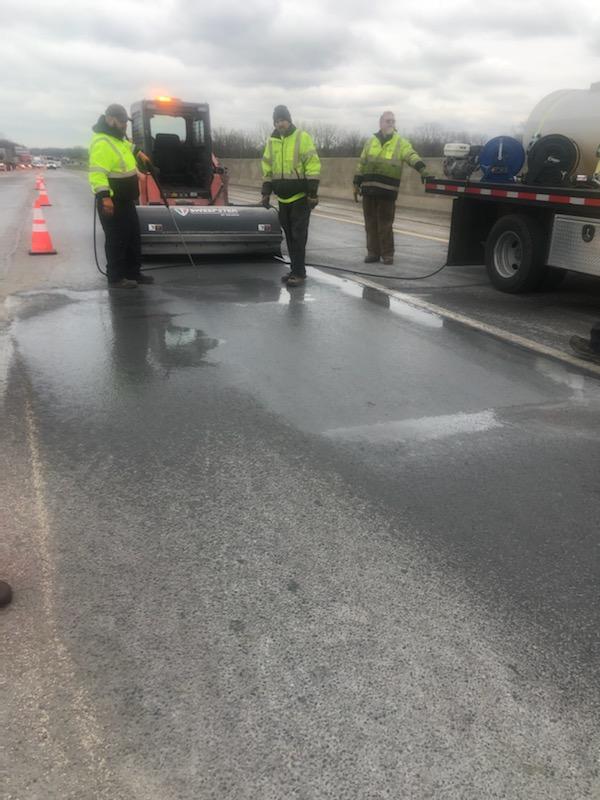 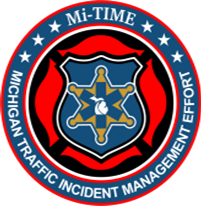 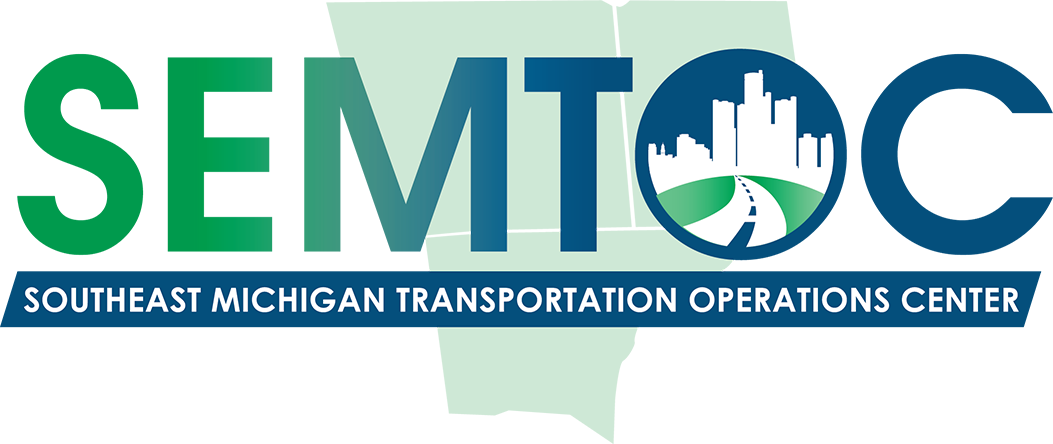 Crash involving spill
eastbound i-94 at metro parkway
December 3, 2021, 06:40 am to 05:24 pm
Additional clean up required on December 4, 2021
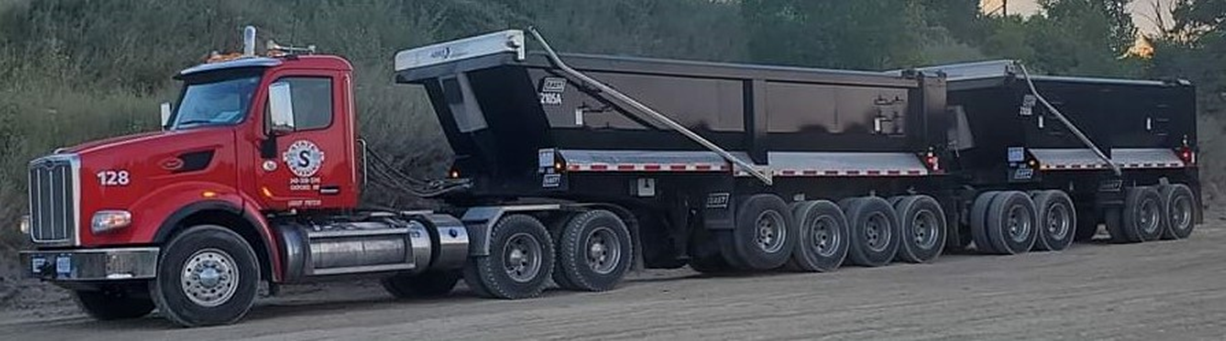 Timeline review
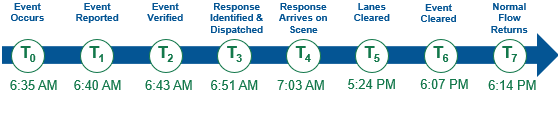 Notes:  Additional clean up was required on 12/4/2021 11:44 AM – 02:42 PM North River Rd, Joy Rd Overpass and Crocker Rd
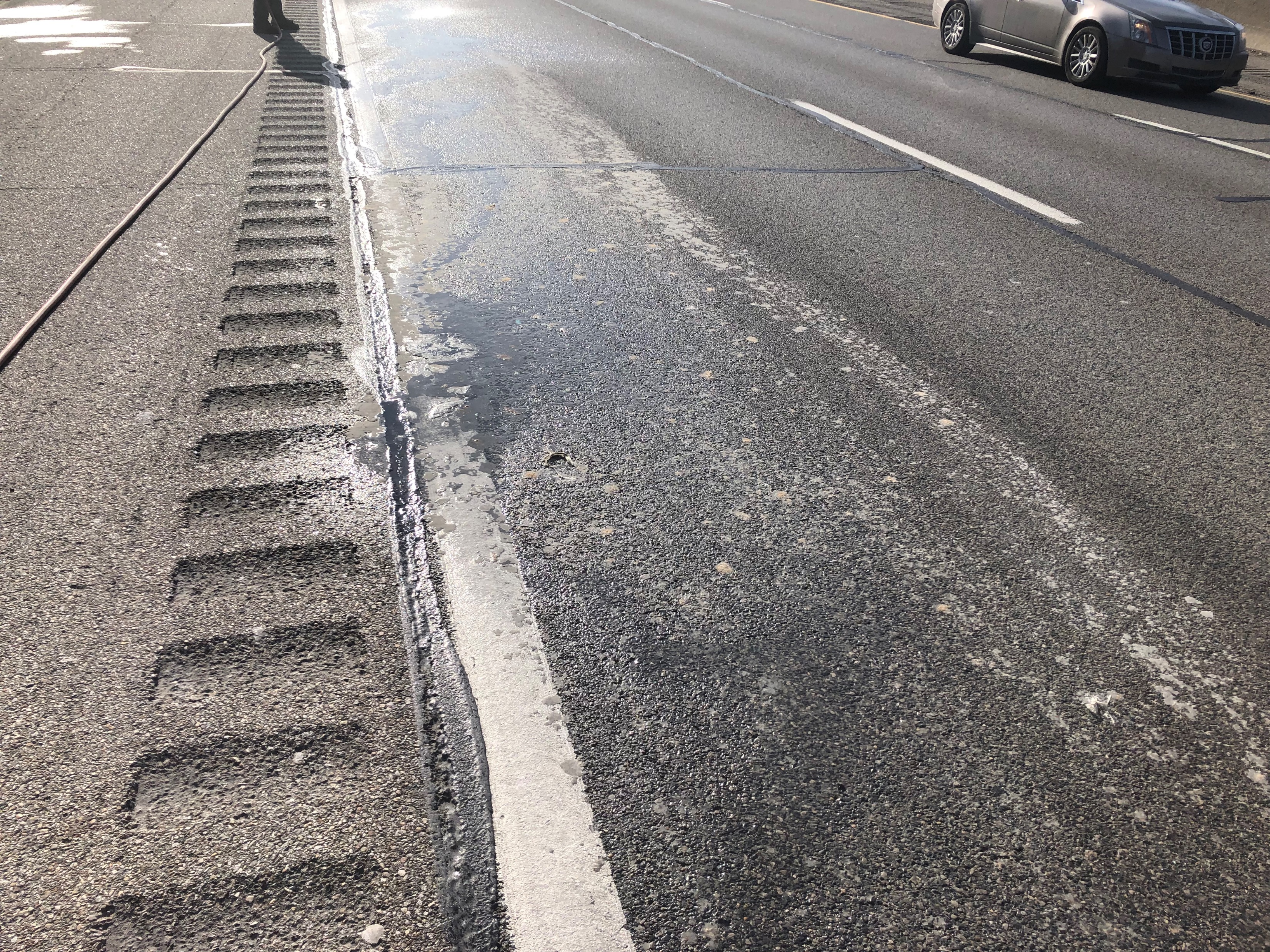 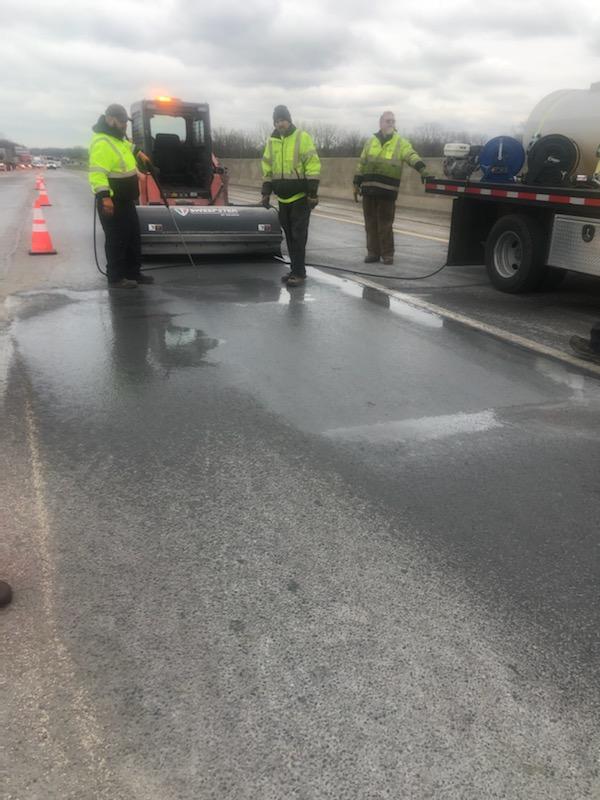 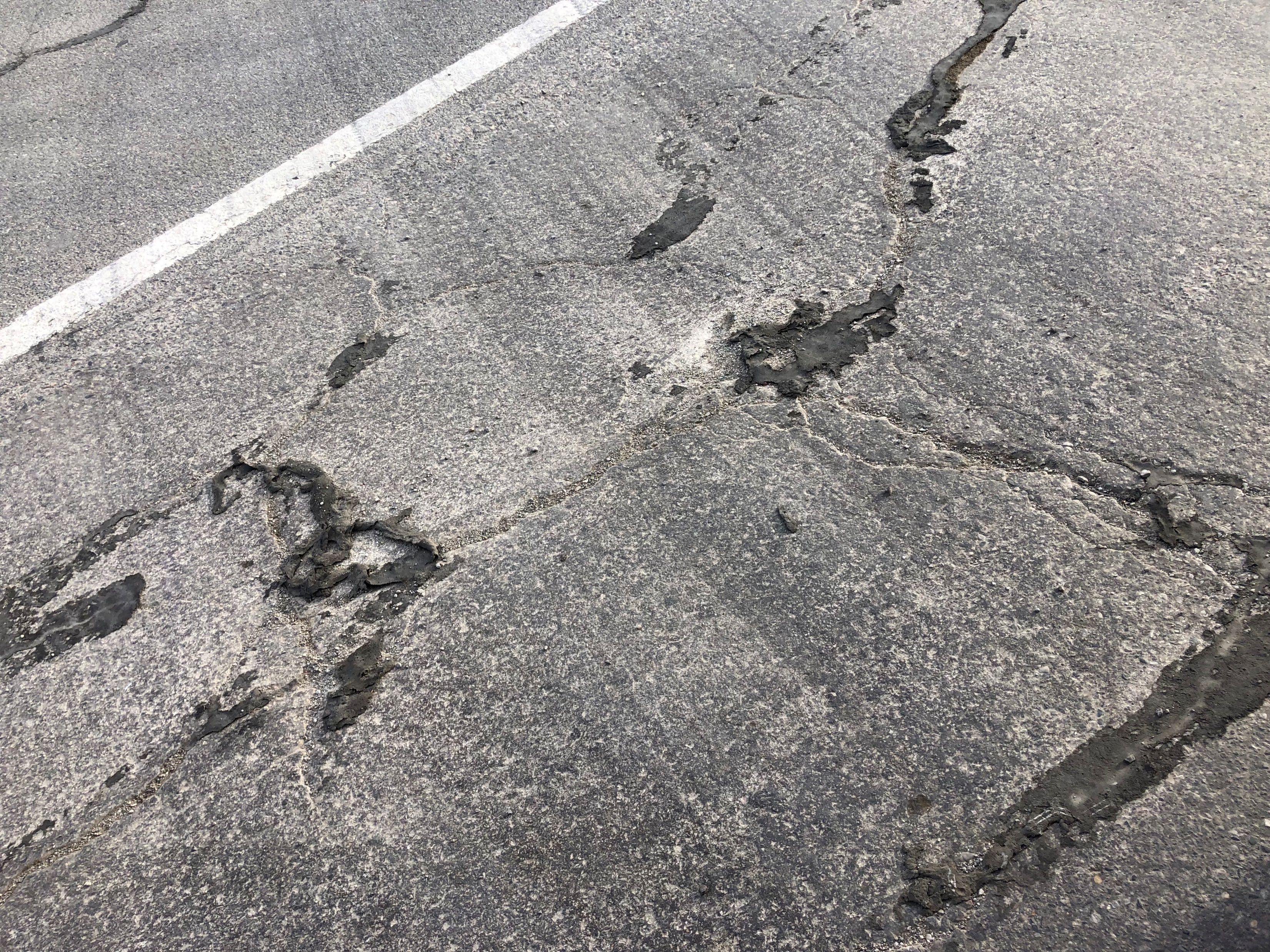 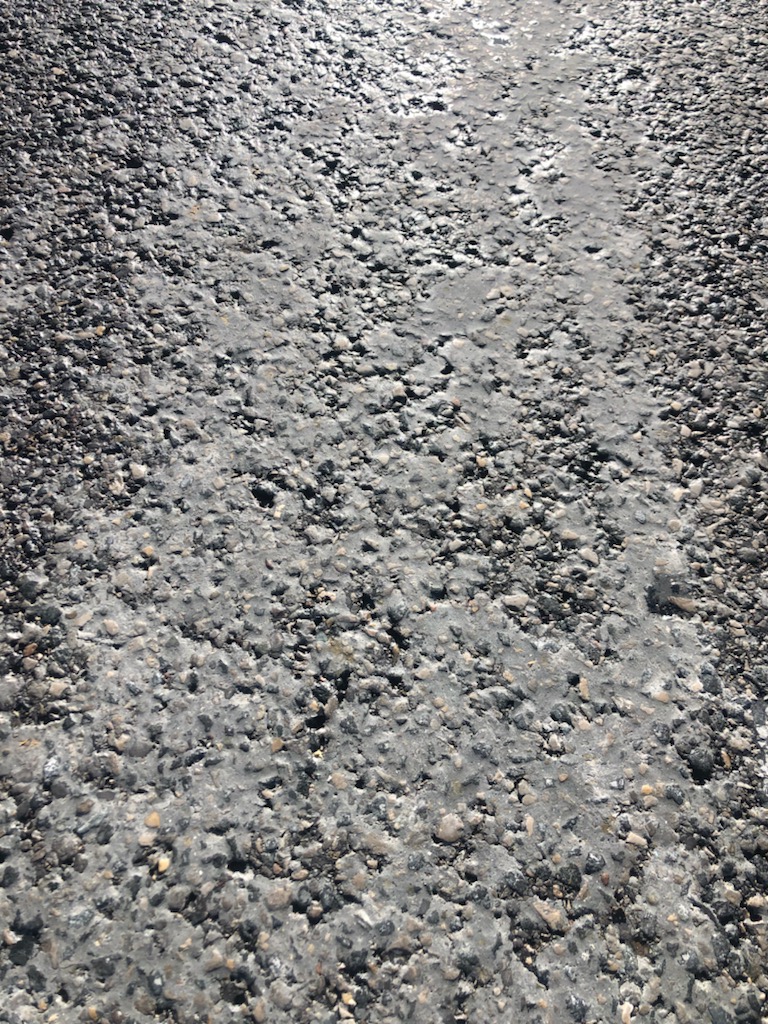 Photos from scene
Traffic Control & Clean UP Effort
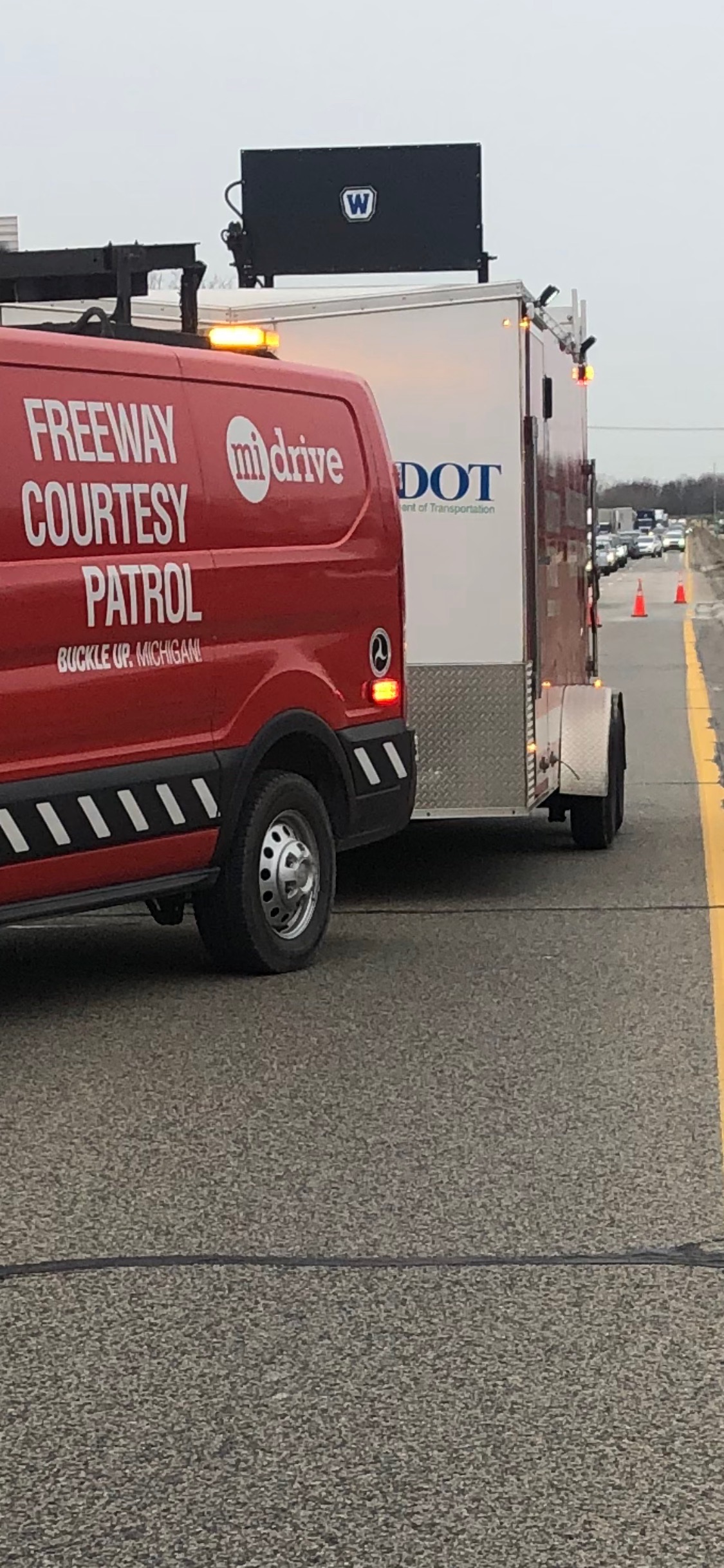 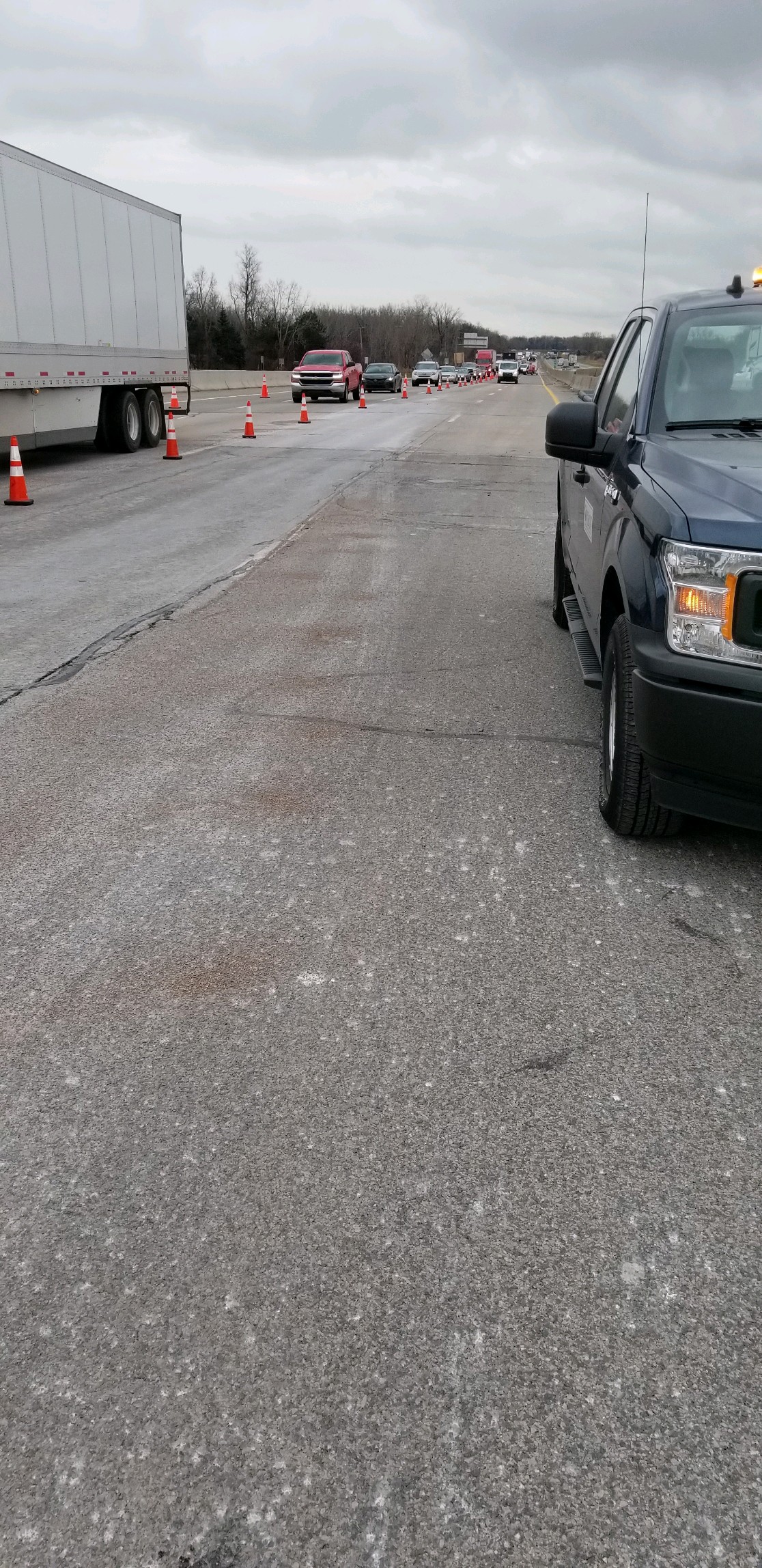 MDOT FCP Vans
MDOT FCP TIM Trailer
MSP 
COMTEC
Byers Towing, Enterprise Environmental Services, LLC 
US ecology, Paul Haratyk
Notes:  Additional clean up was required on 12/4/2021 11:44 AM – 02:42 PM North River Rd, Joy Rd Overpass and Crocker Rd
Safety Service Patrols – MDOT Freeway Courtesy Patrol (FCP)
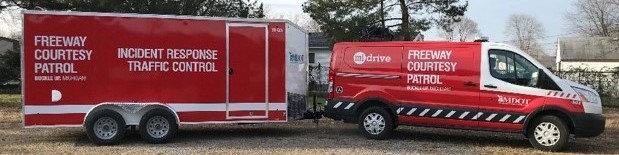 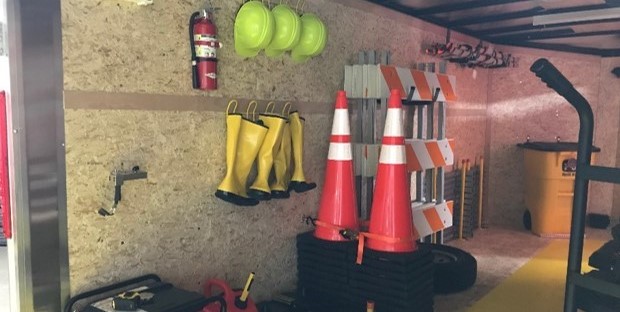 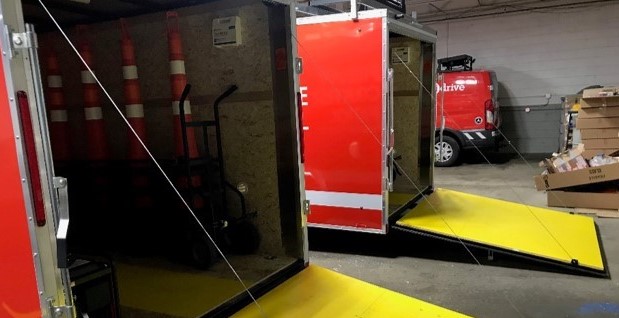 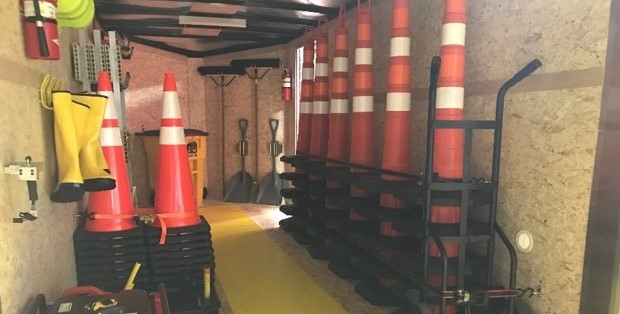 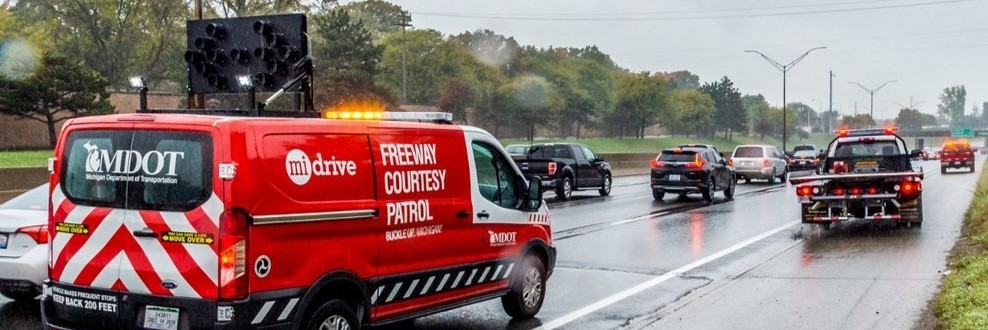 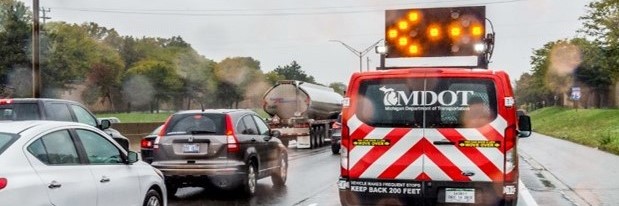 71
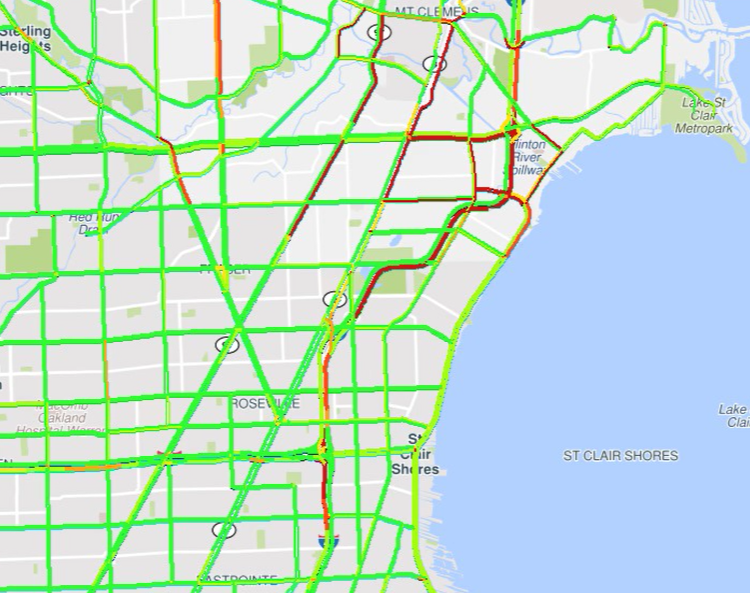 congestion caused by event taken at 5:45 PM
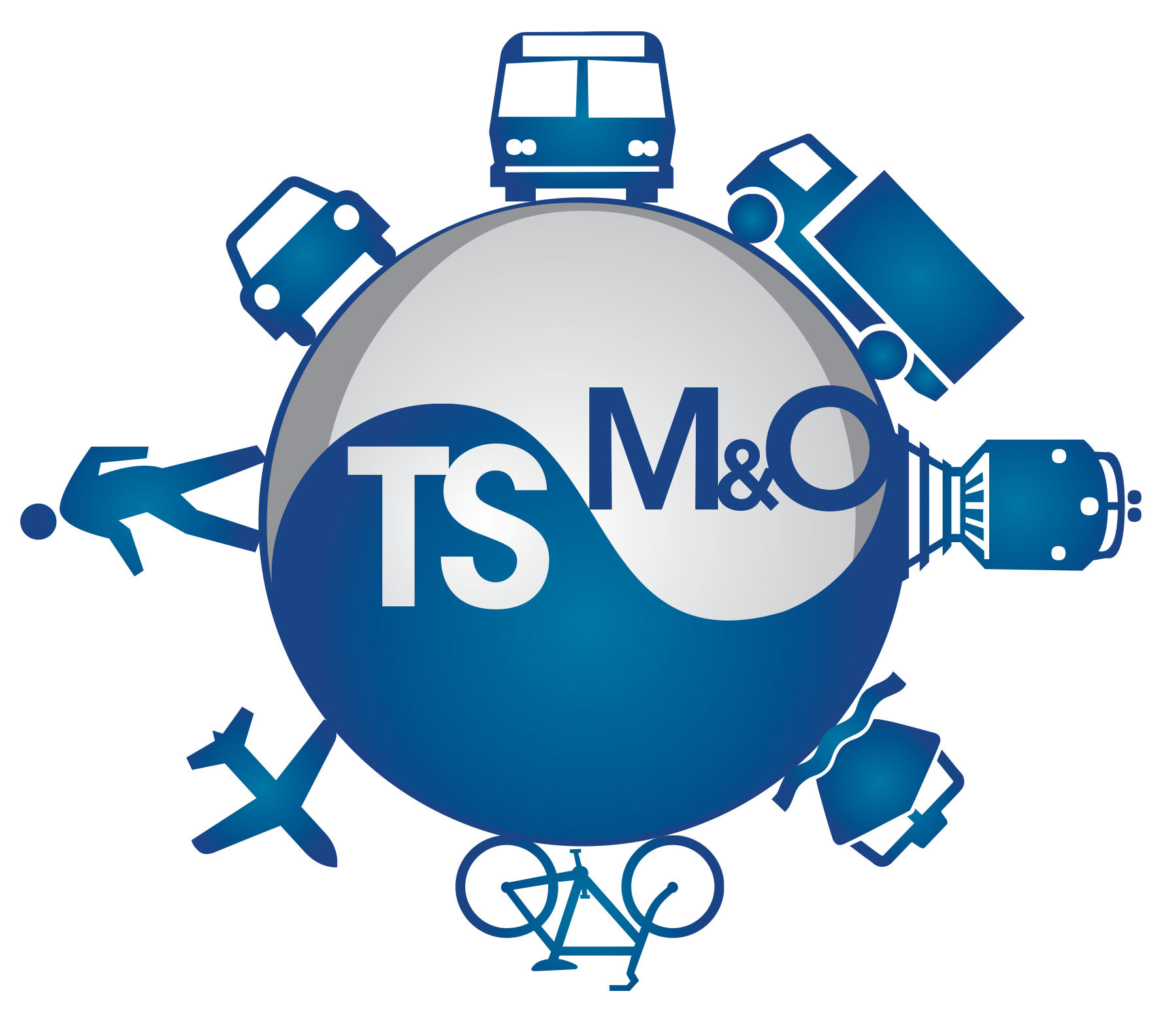 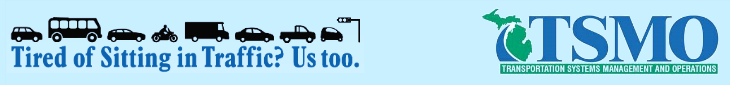 User Delay Cost
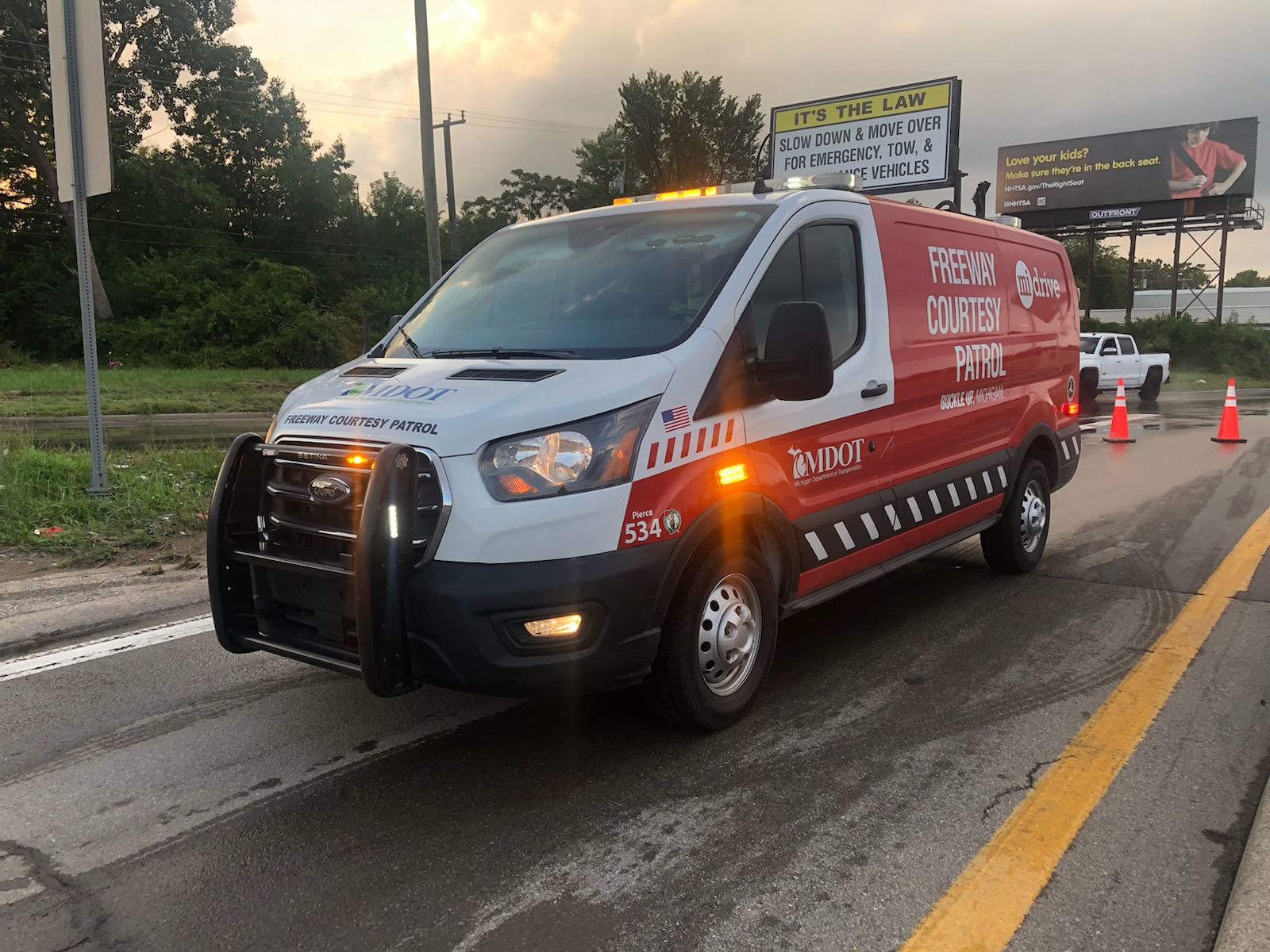 Lessons Learned
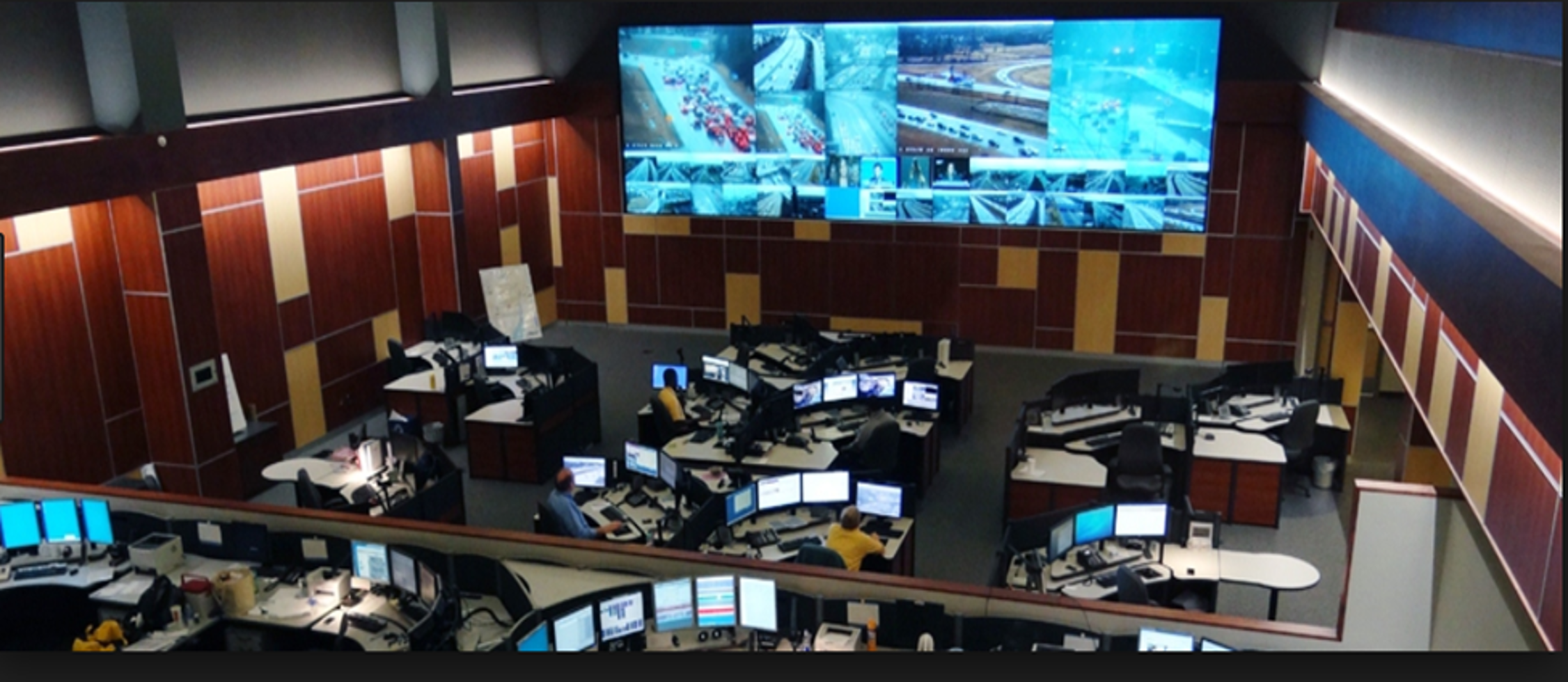 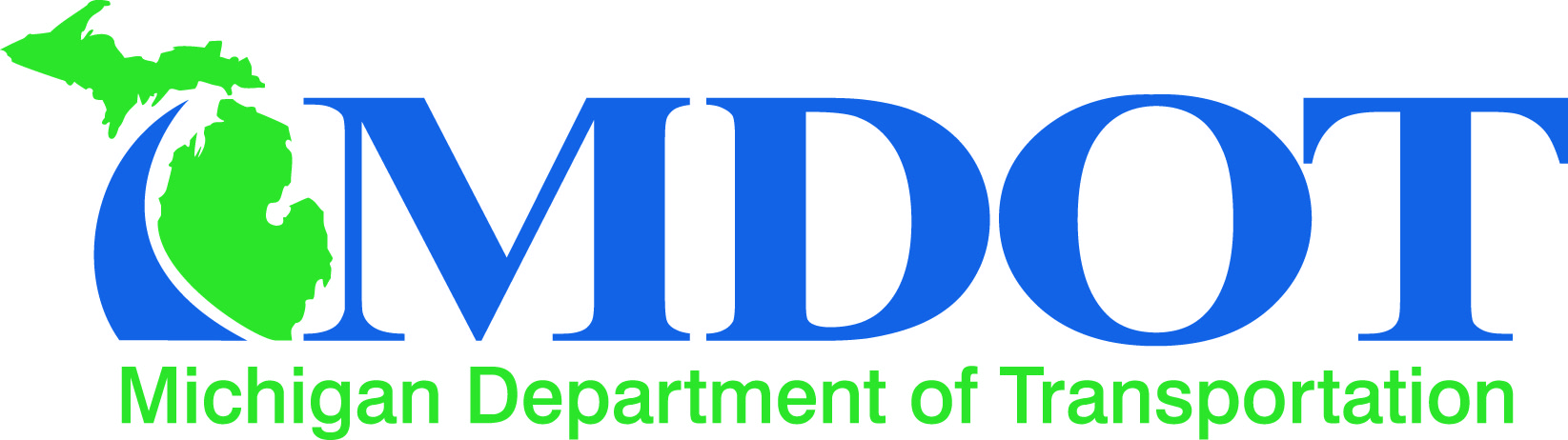 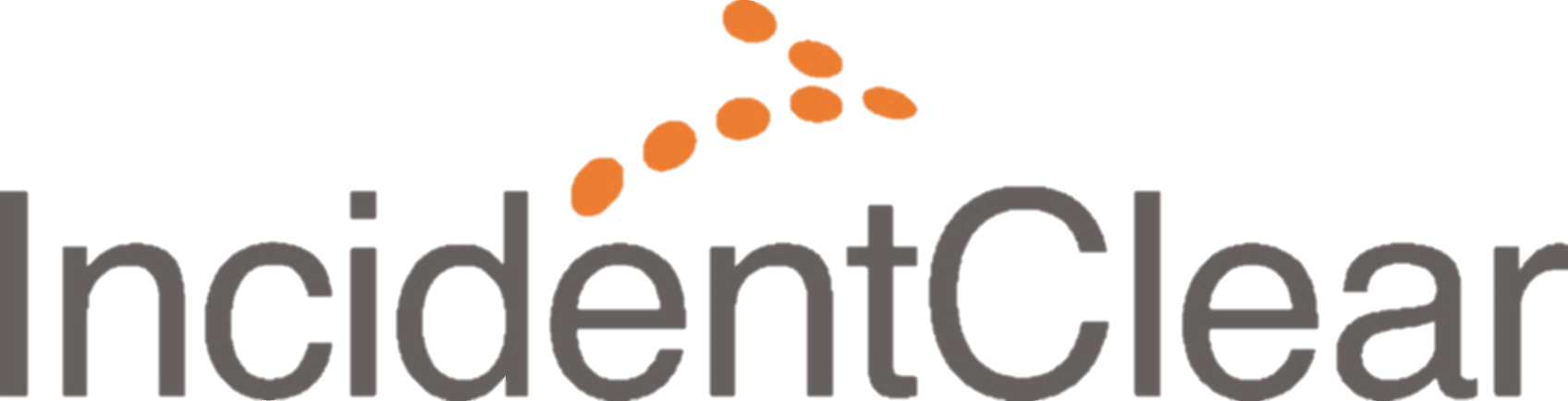 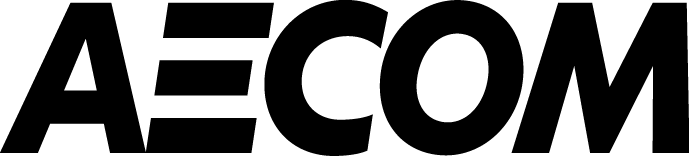